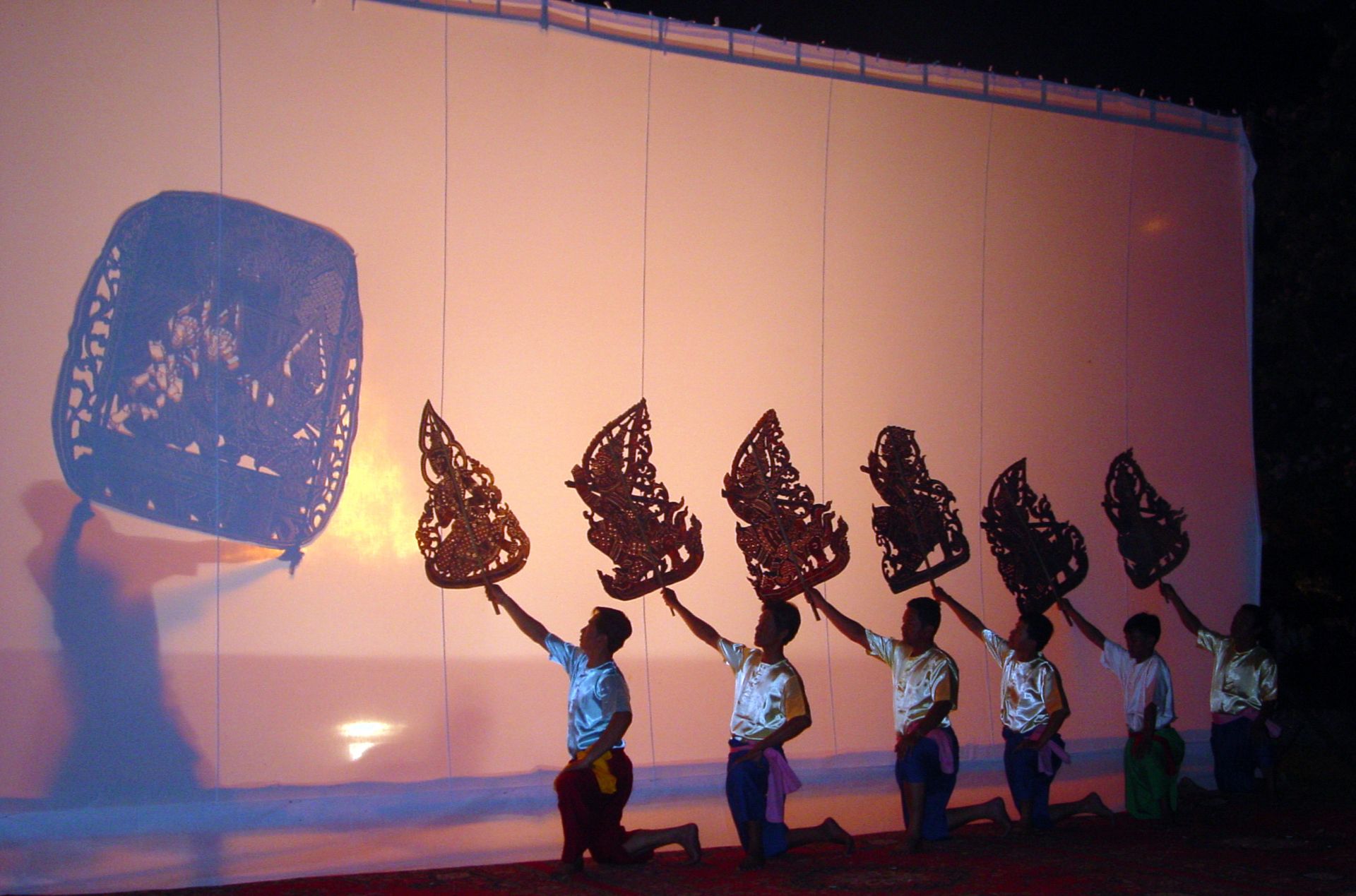 Intégration de la réduction des risques de catastrophes dans les inventaires du patrimoine culturel immatérielU064 Présentation PowerPoint
UNESCO
Section Patrimoine culturel immatériel
Dans cette présentation...
Objectif : Apprendre à appliquer une approche de l'inventaire et de la sauvegarde du patrimoine culturel immatériel axée sur la communauté dans le contexte des catastrophes. 
S'appuyant sur les connaissances acquises dans l'Unité 63, cette unité fournit des cadres, des outils et des exercices pour intégrer la sensibilisation aux catastrophes dans les inventaires et la sauvegarde du PCI.
Portée :
Bref rappel de l'atelier précédent (Unité 063)
Identification du PCI en cas de catastrophes - étude de cas du PCI et d'une la catastrophe, et cadre d'analyse
Exercices - intégration de la sensibilisation aux catastrophes dans les inventaires avec la participation des communautés, et inventaires du PCI pour la réduction des risques de catastrophes
Préparation à l'exercice en groupe
Autorisations culturelles et FPIC
[Speaker Notes: Autorisations et FPIC

Choix dans ces ateliers de travailler avec de vrais éléments du PCI et de vraies catastrophes - car ceux-ci génèrent de vraies questions et de vrais défis

Comme nous l'avons expliqué dans l'atelier de la semaine dernière, la communauté est la base de notre compréhension du PCI et de notre réflexion sur les réponses adéquates à apporter en cas de catastrophe.

Il est donc important que nous ayons une sorte d'autorisation de la communauté, fondée sur un véritable consentement libre, préalable et éclairé, pour poursuivre la discussion sur les éléments du PCI que nous avons identifiés et dont nous avons commencé à parler à la fin de l'atelier de la semaine dernière.

Nous continuerons à explorer ces éléments aujourd'hui - ou plutôt à réfléchir à la manière dont nous pourrions mener d'autres enquêtes - mais je tiens également à souligner que notre discussion sur ces éléments ou sur tout autre PCI dans le cadre de ces ateliers n'est pas destinée à servir de base à un processus formel de documentation, d'établissement de listes ou d'inscription.

En réalité, ce que nous faisons, c'est parler et réfléchir à des méthodes d'intégration des approches des risques de catastrophes et de la sauvegarde du PCI, et nous ne nous concentrons pas sur les éléments du PCI eux-mêmes.

Mais il sera opportun et nécessaire que les groupes de recherche qui travailleront ensemble au cours des prochaines semaines examinent quel niveau de consentement préalable et d'autorisation pourrait être nécessaire pour discuter des différents éléments du PCI de cette manière.]
Principaux enseignements des principes et modalités opérationnels
Le PCI, dans un contexte de catastrophe :
a une double nature (vulnérabilité et réduction des risques)
exige une évaluation de la vulnérabilité, ainsi que des mesures, des plans et des financements de sauvegarde d'urgence
peut être déployé à tous les stades afin d'atténuer les effets des catastrophes
Les acteurs, qui doivent être impliqués et en communication les uns avec les autres, doivent être les suivants :
les communautés (qui jouent un rôle central dans l'identification et la sauvegarde du PCI)
les états parties et les agences nationales
les responsables en matière de secours en cas de catastrophe et de réduction des risques
La planification et l'évaluation, à toutes les étapes, doivent impliquer :
la contribution de tous les acteurs, en particulier des communautés, et l'octroi de ressources adéquates à ces derniers
la prise en compte, l'intégration et l'incorporation de la sauvegarde et de l'atténuation du PCI à tous les niveaux, du local au national (y compris les évaluations des besoins post-catastrophe)
le partage des informations et des résultats à tous les niveaux
Identifier le PCI lors de catastrophes : « Personnes, lieu, histoire » : un cadre d'analyse
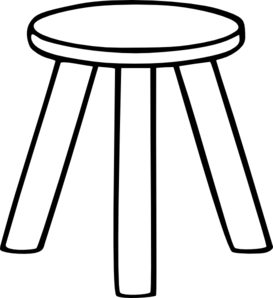 CRMD
Le cadre « Personnes, lieu histoire » est un modèle qui nous aide à comprendre les liens entre une communauté vivante, son environnement physique et ses connaissances locales. 
La distinction entre les aspects humains, matériels et immatériels de tout le PCI nous permet de mieux comprendre le mode de transmission du PCI, ses vulnérabilités, et donc les enjeux et les exigences de la sauvegarde.
Les personnes sont les agents humains du PCI (individus, communautés, porteurs, ancêtres)
Le lieu est le contexte tangible et matériel (paysages, bâtiments, artefacts, ressources)
L'histoire représente l'immatériel ou l'intangible (connaissances, récit, tradition, langue).
Lieu
Personnes
Histoire
Identifier le PCI lors de catastrophes : expression, transmission et sauvegarde
Les trois modalités différentes (personnes, lieu et histoire) se rejoignent dans l'expression des actes dynamiques et réels d'exécution, de pratique ou de production du PCI. 
La transmission est la communication de ce PCI (en tant que connaissance et pratique) dans l'espace et dans le temps.
La sauvegarde couvre l'ensemble des stratégies (du niveau local au niveau international) qui comprennent et visent à soutenir et à renforcer la viabilité de chacune des différentes composantes du cadre « Personnes, lieu, histoire ».
Identifier le PCI lors de catastrophes : le cadre « Personnes, lieu et histoire »
Identifier le PCI lors de catastrophes : présentation des études de cas
À travers deux études de cas, nous explorerons et identifierons des exemples :

a)	d'impact des catastrophes sur le PCI, et 
b)	de rôle du PCI dans la réduction ou l'atténuation des risques dans les contextes de catastrophes. 

Les études de cas comprennent :

Étude de cas 1 : Cyclones et PCI dans le nord du Vanuatu

Étude de cas 2 : Merapi, Indonésie : vivre sur un volcan
Exercice 1 : Impact des catastrophes sur le PCI
Objectif d'apprentissage : 
Appliquer une analyse préliminaire des risques de catastrophe à l'élément du PCI que votre groupe a choisi dans le cadre de l'unité/l'atelier précédent(e)
Méthode :
Utiliser le cadre « Personnes, lieu et histoire » pour réfléchir aux différents types de vulnérabilité du PCI et à l'exposition à différents types de catastrophes

Comment la viabilité de votre élément de PCI a-t-elle été affectée sur une longue période par une ou plusieurs catastrophe(s) ou autre(s) situation(s) d'urgence ? 

Notez votre exemple sur l'imprimé 2.
Imprimé 2 : Le PCI touché par une catastrophe
Exercice 2 : Recherche collective sur le risque de catastrophe lié au PCI - but et objectifs
Objectif :
Réaliser l'évaluation des risques de catastrophe liés au PCI pour un élément du PCI choisi
	Cela peut être commencé pendant l'atelier ou abordé plus tard
Objectif d'apprentissage : 
Cet exercice permet aux participants de réfléchir : 
à l'impact d'un ou de plusieurs risques et situations d'urgence sur la sauvegarde ou la pratique courante d'un ou de plusieurs éléments du PCI
à la façon dont le PCI pourrait être mobilisé pendant et après le danger pour atténuer l'impact de la catastrophe
à la façon dont le PCI pourrait être transformé par la catastrophe ou adapté par ses porteurs
aux mesures à mettre en place pour sauvegarder le PCI et renforcer sa transmission après une catastrophe
Exercice 2 : Recherche collective sur le risque de catastrophe lié au PCI - étapes
Étapes : 
Chaque groupe utilise le même élément du PCI que celui étudié dans l'atelier de la semaine dernière et dans l'exercice 1 d'aujourd'hui - ou en choisit un nouveau (ou plusieurs !)
Confirmer l'autorisation culturelle ou les exigences en matière de FPIC liées à l'élément (aux éléments) du PCI choisi(s)
Chaque groupe se réunit pour exécuter les étapes restantes, en effectuant des recherches supplémentaires si nécessaire
Corriger les lacunes de l'imprimé 1 de l'Unité 063 et de l'imprimé 2 de ce module
Répondre aux questions et aux messages-guides de l'imprimé 3
Présenter les résultats complets pour discussion
EXERCICE 2a : Risques liés au PCI à chaque phase du cycle de gestion des catastrophes
Cet exercice permet à votre groupe d'approfondir la section 3 du cadre d'inventaire type « État de l'élément du PCI : viabilité » (imprimé 1 de l'atelier 1)
Exercice 2b : Rôle du PCI dans l'atténuation ou la réduction des risques de catastrophes
Notez tout exemple de rôle de votre élément du PCI (ou de tout autre PCI connexe) à l'une des trois phases du cycle de la catastrophe : 
Le PCI utilisé pour se préparer à une catastrophe 
Le PCI utilisé dans la phase de réaction à une catastrophe 
Le PCI utilisé pour se relever d'une catastrophe
Auto-test
Testez-vous - maintenant ou plus tard !

Quelle est la différence entre un risque naturel et une catastrophe ?
Quelles sont les raisons pour lesquelles les impacts sur le PCI ont été difficiles à appréhender dans les évaluations des besoins post-catastrophe ?
Quelle est la différence entre la gestion des risques de catastrophe et la réduction des risques de catastrophe ?
Quelles sont les différentes phases d'un cycle de catastrophe et pourquoi sont-elles différentes ?
Comment les principes opérationnels guident-ils les mesures pratiques à chaque phase du cycle de catastrophe ?
Existe-t-il une aide financière ou technique d'urgence pour soutenir la sauvegarde du PCI ?
Comment les différentes modalités de transmission et de sauvegarde du PCI sont-elles réunies et articulées ?
Pouvez-vous citer des questions cruciales pour l'inventaire et la sauvegarde du PCI dans le contexte des catastrophes qui n'ont pas été abordées dans les Unités 63 et 64 ?
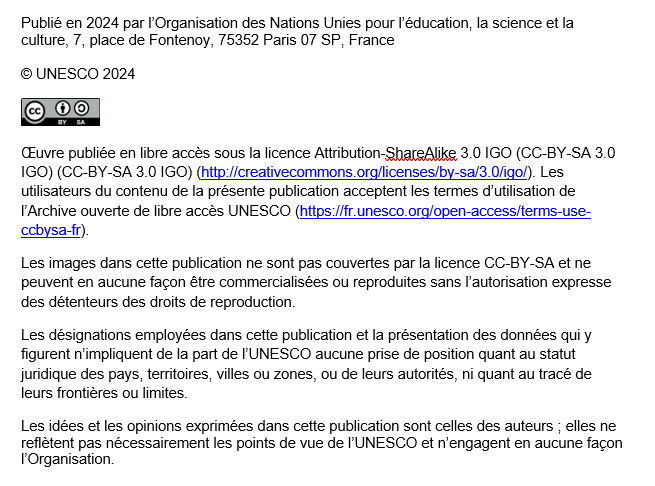